Chemistry: An Introduction to General, Organic, and Biological Chemistry
Thirteenth Edition
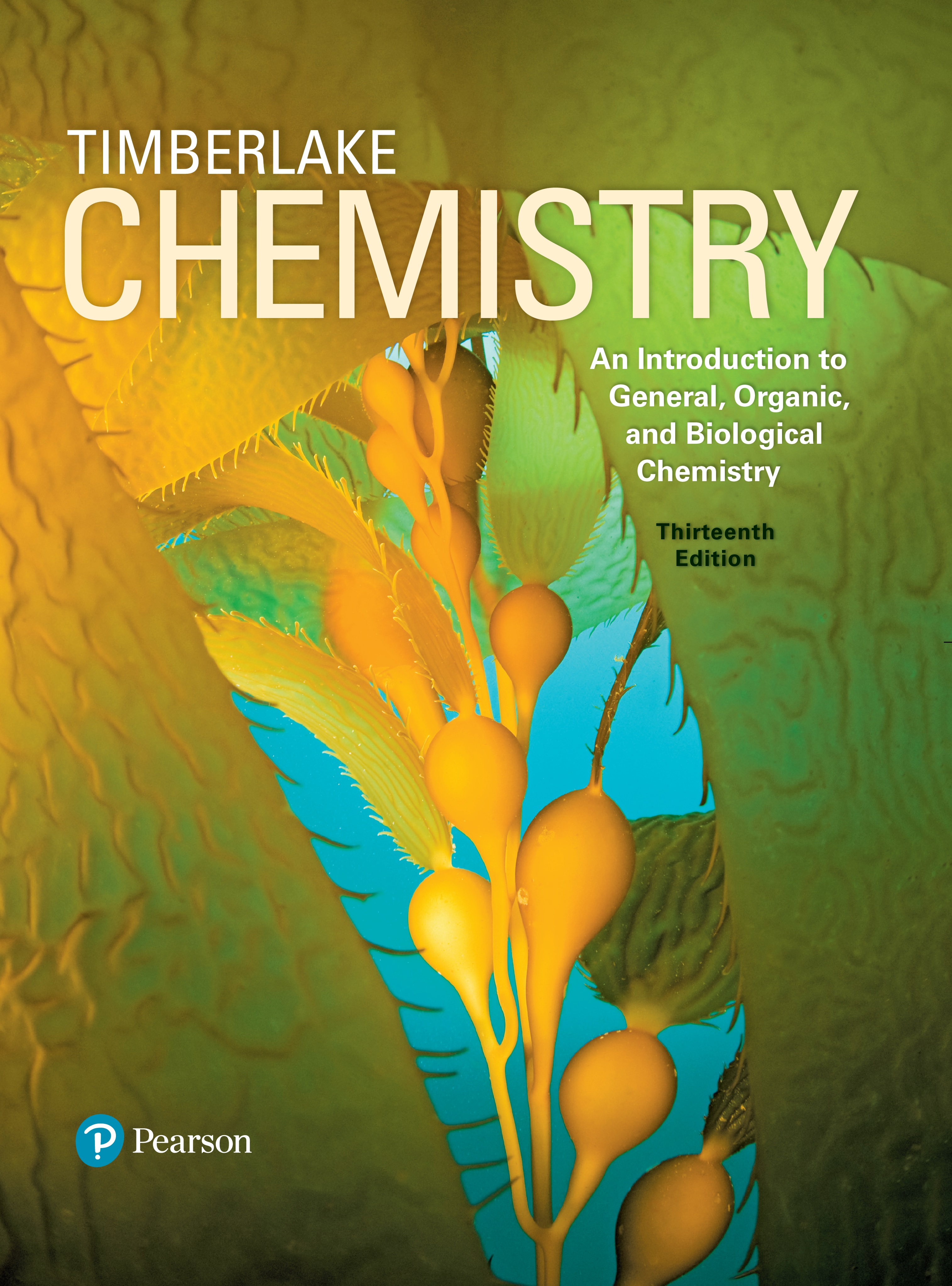 Chapter 12
Alcohols, Thiols, Ethers, Aldehydes, and Ketones
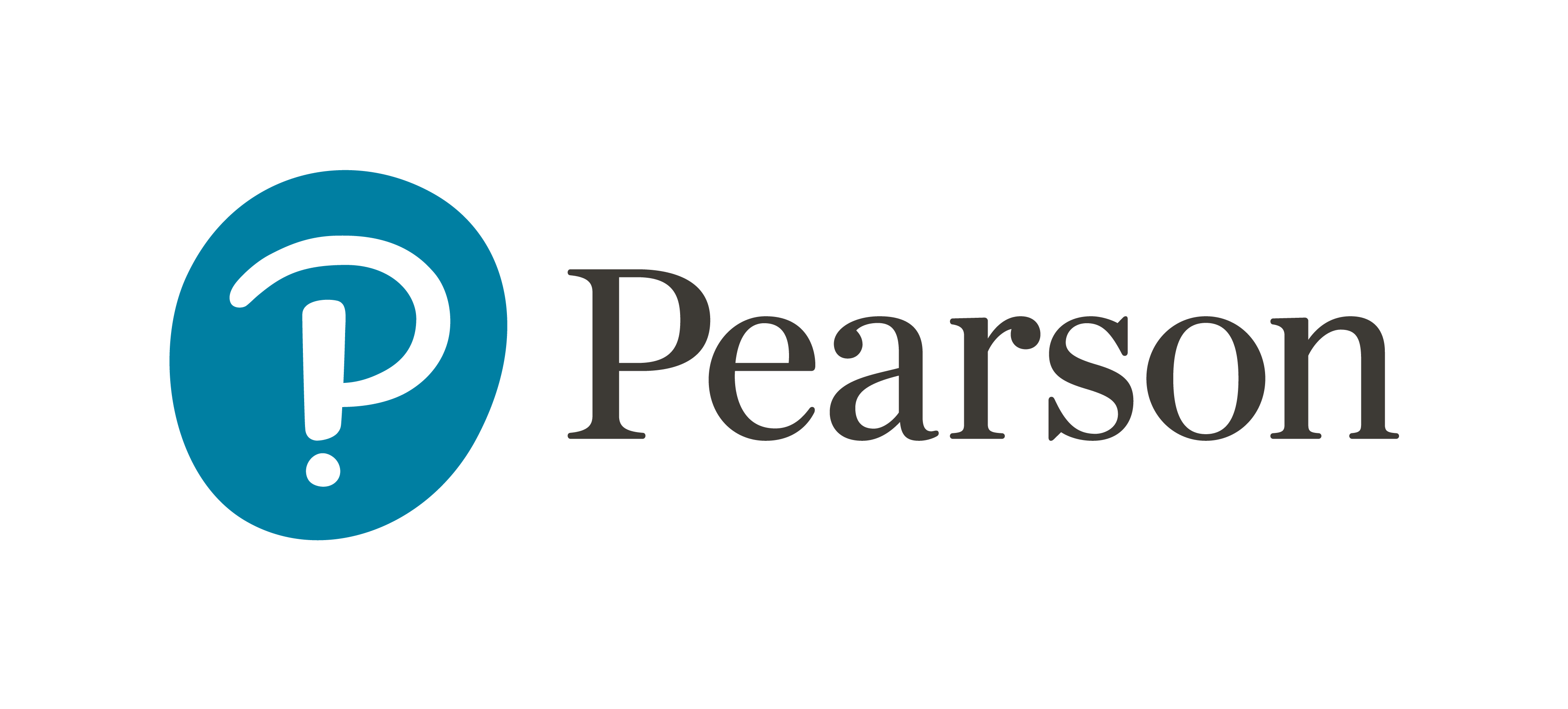 Copyright © 2018, 2015, 2012 Pearson Education, Inc. All Rights Reserved
[Speaker Notes: If this PowerPoint presentation contains mathematical equations, you may need to check that your computer has the following installed:
1) MathType Plugin
2) Math Player (free versions available)
3) NVDA Reader (free versions available)]
Alcohols, Thiols, Ethers, Aldehydes, and Ketones
A dermatology nurse performs many of the duties of dermatologists, including treating skin conditions, assisting in surgeries, performing biopsies and excisions, writing prescriptions, freezing skin lesions, and screening patients for skin cancer.
12.1 Alcohols, Phenols, Thiols, and Ethers
Functional groups such as
an alcohol contains a hydroxyl group
a phenol contains a hydroxyl group
bonded to a benzene ring
a thiol contains an
an ether contains a
Learning Goal Write the I U P A C and common names for alcohols, phenols, and thiols and the common names for ethers. Draw their condensed structural formulas or line-angle formulas.
12.1 Functional Groups
[Speaker Notes: Ball and stick 1 carbon atom connects to 1 oxygen atom with a single bond. The carbon has 3 single bonded hydrogen atoms. The oxygen has 1 single bonded hydrogen atom. 6 carbon atoms connect to form a ring with alternating single and double bonds. 1 carbon atom connects to an oxygen atom. The oxygen has 1 single bonded hydrogen atom. Each remaining ring carbon attaches to a hydrogen atom with a single bond. 2 carbon atoms bond connect with a single bond. 1 carbon has 2 single bonded hydrogen atoms and a sulfur atom. The sulfur connects to a hydrogen atom with a single bond. 1 oxygen atom connects to two carbon atoms with single bonds. Each carbon has 3 single bonded hydrogen atoms.
Condensed structural formula C H 3, single bond, O H A benzene ring connects to a hydroxyl group at the upper right C H 3, single bond, C H 2, single bond, S H C H 3, single bond, O, single bond, C H 3
Line angle formula 1 line connects to O H A benzene ring connects to O H at the upper right 2 lines for a zigzag pattern, leading to S H at the right Diagonal rising line, O, diagonal falling line
Name Methanol Phenol Ethanethiol Dimethyl ether]
Naming Alcohols
The names of alcohols
in the I U P A C system replace the e with ol
with common names use the name of the alkyl group followed by alcohol
Naming of Alcohols (1 of 5)
Give the I U P A C name for the following compound:
Naming of Alcohols (2 of 5)
Give the I U P A C name for the following compound:
Solution:
Naming of Alcohols (3 of 5)
Give the I U P A C name for the following compound:
Step 1 Name the longest carbon chain attached to
by replacing the e in the
corresponding alkane name with ol.
Naming of Alcohols (4 of 5)
Give the I U P A C name for the following compound:
Step 2 Number the chain starting at the end nearer to the
Naming of Alcohols (5 of 5)
Give the I U P A C name for the following compound:
Step 3 Give the location and name for each substituent
relative to the
Learning Check 1
Give the I U P A C name for the following compounds:
A.
B.
Solution 1 (1 of 5)
Give the I U P A C name for the following compounds:
A.
Solution 1 (2 of 5)
Give the I U P A C name for the following compounds:
B.
Solution 1 (3 of 5)
Step 1 Name the longest carbon chain attached to the
by replacing the e in the corresponding
alkane name with ol. Name an aromatic alcohol as a phenol.
A.
pentanol
phenol
B.
Solution 1 (4 of 5)
Step 2 Number the chain starting at the end nearer to the
The compound is a phenol because it
consists of an
attached to a benzene
ring.
A.
B.
[Speaker Notes: 2 pentanol. C H sub 3, single bond, C H single bonded to C H sub 3 above, single bond, C H sub 2, single bond, C H single bonded to O H above, single bond, C H sub 3. The five carbons in the main chain are numbered 1 through 5, from right to left.]
Solution 1 (5 of 5)
Step 3 Give the location and name for each substituent
relative to the
A.
B.
[Speaker Notes: 4 methyl 2 pentanol. C H sub 3, single bond, C H single bonded to C H sub 3 above, single bond, C H sub 2, single bond, C H single bonded to O H above, single bond, C H sub 3. The five carbons in the main chain are numbered 1 through 5, from right to left.]
Chemistry Link to Health: Alcohols and Phenols (1 of 6)
Ethanol (ethyl alcohol)
has been known since prehistoric times as an intoxicating product
is formed by the fermentation of grains, sugars, and starches
Chemistry Link to Health: Alcohols and Phenols (2 of 6)
Ethanol (ethyl alcohol)
is produced by reacting ethene and water at high temperatures and pressures for commercial use
is used as a solvent for perfumes, varnishes, and some medicines, such as tincture of iodine
Chemistry Link to Health: Alcohols and Phenols (3 of 6)
1,2,3-Propanetriol (glycerol)
is a trihydroxy alcohol
is a viscous liquid obtained from oils and fats during the production of soaps
has three polar
that account for its strong
attraction to water molecules
is used as a skin softener in products such as skin lotions, cosmetics, shaving creams, and liquid soaps
Chemistry Link to Health: Alcohols and Phenols (4 of 6)
Ethylene glycol is used
as an antifreeze in heating and cooling systems
as a solvent for paints, inks, and plastics
in the production of synthetic fibers such as Dacron
Because its sweet taste is attractive to pets and children, ethylene glycol must be carefully stored. If ingested, it is oxidized to oxalic acid and forms insoluble salts in the kidneys that cause renal damage. It is therefore considered to be extremely toxic.
Chemistry Link to Health: Alcohols and Phenols (5 of 6)
Bisphenol A (B P A) is used to make polycarbonate, a clear plastic that is used to manufacture beverage bottles, including baby bottles.
Washing polycarbonate bottles with certain detergents or at high temperatures disrupts the polymer, causing small amounts of B P A to leach from the bottles.
Chemistry Link to Health: Alcohols and Phenols (6 of 6)
Phenols found in essential oils of plants produce the odor or flavor of the plant.
[Speaker Notes: • Nutmeg contains isoeugenol. This compound is a benzene ring with 3 substituents. Numbered clockwise from the top carbon, an O H group is bonded at carbon 1. An oxygen bonded to a C H 3 group is bonded at carbon 2. A chain is bonded at carbon 4, with C H double-bonded to C H single bonded to C H 3. • Thyme contains thymol. This compound is a benzene ring with 3 substituents. Numbered clockwise from the top carbon, a C H 3 group is bonded at carbon 1. An O H group is bonded at carbon 3. A C H bonded to 2 C H 3 groups is bonded at carbon 4. • Cloves contain eugenol. This compound is a benzene ring with 3 substituents. Numbered clockwise from the top carbon, an O H group is bonded at carbon 1. An oxygen bonded to a C H 3 group is bonded at carbon 2. A chain is bonded at carbon 4, with C H 2 single bonded to C H double-bonded to C H 2. • Vanilla contains vanillin. This compound is a benzene ring with 3 substituents. Numbered clockwise from the top carbon, an O H group is bonded at carbon 1. An oxygen bonded to a C H 3 group is bonded at carbon 2. A carbon single bonded to a hydrogen and double-bonded to an oxygen is bonded at carbon 4.]
Thiols
Thiols
contain sulfur
contain a thiol
often have strong and sometimes disagreeable odors
are found in cheese, onions, garlic, and oysters
are used to detect gas leaks
Comp: Change “trans” to Roman.
Naming Thiols (1 of 2)
In the I U P A C system, thiols are named by adding thiol to the alkane name of the longest carbon chain and numbering the
carbon chain from the end nearer to the
[Speaker Notes: Name Condensed structure Line angle formula
Methanol C H 3 single bond O H A horizontal line, O H
Methanethiol C H 3 single bond S H A horizontal line, S H
Ethanethiol C H 3 single bond C H 2 single bond S H 2 lines forming a V shape, connecting rightward to S H
2 Butanethiol A 4 carbon chain with an S H group at carbon 2 3 lines form a zigzag with a vertical line extending from the first angle from the left upward to an S H group]
Naming Thiols (2 of 2)
Thiols are a family of sulfur-containing organic compounds
that have a thiol group
[Speaker Notes: ● Methanethiol, in oysters and cheese. A methyl group connects to a thiol group.
● 1 Propanethiol, in onions. A 3 carbon chain joins a thiol group on carbon 1.
● 2 Propene 1 thiol, in garlic. A 3 carbon chain contains a double bond at between the first and second carbon atoms. A thiol group connects to carbon 1.]
Ethers
An ether
contains an
between two carbon groups that are
alkyls or aromatic rings
has a bent structure, like water and alcohols do
has a common name that gives the alkyl names of the attached groups, followed by ether
Naming Ethers
Most ethers have common names. The names
of each alkyl or aromatic group attached to the oxygen atom are written in alphabetical order
of the alkyl groups are followed by the word ether
In this text, we will use only the common names of ethers.
Chemistry Link to Health: Ethers as Anesthetics (1 of 2)
Anesthesia is the loss of sensation and consciousness. A general anesthetic is a substance that
blocks signals to the awareness centers in the brain
gives the patient a loss of memory, a loss of feeling pain, and an artificial sleep
Chemistry Link to Health: Ethers as Anesthetics (2 of 2)
Ether was used in anesthetics for hundreds of years until the 1950s, when a new group of anesthetics were developed that
retain the ether group
replace hydrogen atoms on the carbon with halogen atoms to reduce the volatility and flammability of the ethers
[Speaker Notes: ● Forane, or isoflurane, has the following chain of single bonded molecules: carbon bonded to 3 side fluorine atoms, carbon bonded to a side hydrogen and a side chlorine, oxygen, carbon bonded to a side hydrogen and 2 side fluorine atoms. 
● Ethrane, or enflurane, has the following chain of single bonded molecules: carbon bonded to a side hydrogen and 2 side fluorine atoms, oxygen, carbon bonded to 2 side fluorine atoms, carbon bonded to a side hydrogen, a side fluorine, and a side chlorine. 
● Suprane, or desflurane, has the following chain of single bonded molecules: carbon bonded to 3 side fluorine atoms, carbon bonded to a side hydrogen and a side fluorine, oxygen, carbon bonded to a side hydrogen and 2 side fluorine atoms. 
● Sevoflurane has the following chain of single bonded molecules: carbon bonded to 3 side fluorine atoms, carbon bonded to a side hydrogen and a side carbon which is bonded to 3 side fluorine atoms, oxygen, carbon bonded to 2 side hydrogens and a side fluorine.]
Learning Check 2
Write the structures for the following:
A. 3-Pentanol
B. Ethanol
C. Diethyl ether
Solution 2
Write the structures for the following:
A. 3-Pentanol
B. Ethanol
C. Diethyl ether
12.2 Properties of Alcohols
In an alcohol-containing sanitizer, the amount of ethanol is typically 60%
but can be as high
as 85%
Because alcohols are flammable, hand sanitizers are a fire hazard in the home.
Learning Goal Describe the classification of alcohols; describe the solubility of alcohols in water.
Classification of Alcohols
Alcohols are classified
by the number of alkyl groups attached to the carbon bonded to the hydroxyl
as primary
secondary
or tertiary
[Speaker Notes: The carbon atom of a primary or first degree alcohol, like ethanol, is also bonded to 2 hydrogen atoms and 1 C H 3 group. The carbon atom of a secondary or second degree alcohol, like 2 propanol, is also bonded to 1 hydrogen atom and 2 C H 3 groups. The carbon atom of a tertiary or third degree alcohol, like 2 methyl 2 propanol, is also bonded to 3 C H 3 groups.]
Learning Check 1
Classify each alcohol as primary, secondary, or tertiary.
A.
B.
C.
Solution 1
Classify each alcohol as primary, secondary, or tertiary.
A.
secondary
B.
primary
C.
tertiary
Solubility of Alcohols in Water
Alcohols
contain polar
and form hydrogen bonds with other alcohol molecules and with water
that have one to three carbons are soluble in water; the solubility of alcohols in water decreases with increasing number of carbons
[Speaker Notes: The oxygen atom of methanol bonds to a hydrogen atom on 2 water molecules. The oxygen atom of a water molecule bonds to the hydrogen atom of the O H group on methanol. The oxygen atoms have partially negative charges, lower delta minus, and the hydrogen atoms have partially positive charges, lower delta plus.]
Solubility of Alcohols and Ethers in Water
Table 12.1 Solubility of Some Alcohols
Chemistry Link to Health: Hand Sanitizers
Hand sanitizers containing ethanol or propanol as their active ingredient
are used as an alternative to washing hands
kill most bacteria and viruses that spread cold and flu
are approximately 60%
but can be as high as 85%
are highly flammable and produce a transparent blue flame
may also contain triclosan, which can accumulate in the environment, promoting growth of antibiotic-resistant bacteria
Solubility of Phenols
Phenols
are slightly soluble in water
have an
group that can form hydrogen bonds with water
can react with water to produce phenoxide ions
were once used as antiseptics
Learning Check 2
Indicate whether each of the following is soluble in water and explain why:
A.
B.
Solution 2
Indicate whether each of the following is soluble in water and explain why:
A.
not soluble
Alcohols with long carbon chains (nonpolar) are not soluble.
B.
soluble
Short-chain alcohols form hydrogen bonds with water.
12.3 Aldehydes and Ketones
The simplest ketone, known as acetone or propanone (dimethyl ketone), is a colorless liquid with a mild odor that has wide use as a solvent in cleaning fluids, paint and nail polish removers, and rubber cement.
Learning Goal Write the I U P A C and common names for aldehydes and ketones; draw their condensed structural or line-angle formulas. Describe the solubility of aldehydes and ketones in water.
Aldehydes and Ketones: Carbonyl Group (1 of 2)
A carbonyl group
consists of a carbon–oxygen polar double bond with two groups of atoms attached to the carbon
has a very electronegative oxygen atom
has two lone pair electrons on the O atom
has a strong dipole with a partial positive charge on C and a partial negative charge on O
Aldehydes and Ketones: Carbonyl Group (2 of 2)
A carbonyl group in
an aldehyde is attached to a carbon atom and at least one H atom
a ketone is attached to two alkyl groups
[Speaker Notes: The oxygen has a partial negative charge, lower delta minus. The carbonyl group is in aldehydes and ketones, with structures shown as follows.
Carbonyl group Ball and stick model Condensed structure Line angle formula
Aldehyde A carbon atom connects to a carbon and a hydrogen with single bonds, and an oxygen atom with a double bond. Three hydrogen atoms bond to the other carbon atom with single bonds. A carbonyl group carbon atom connects to a methyl group and a hydrogen atom with single bonds. 2 lines form a zig zag pattern and connect to H at the right, with a double bond from the angle upwards to O.
Ketone A 3 carbon chain connects with single bonds and contains an oxygen atom, double bonded to carbon 2. The 2 terminal carbons each attach to 3 hydrogen atoms with single bonds. A carbonyl group carbon atom connects to 2 methyl groups with single bonds. 2 lines form a zig zag pattern, with a double bond from the angle upwards to O.]
Aldehyde and Ketone Structures
An aldehyde group may be written as
with the
double bond understood.
In a ketone, the carbonyl group is bonded to two alkyl
groups or aromatic rings. The keto group
can sometimes be written as C O.
[Speaker Notes: First formula Second formula Third formula
C H 3, single bond, C H 2, single bond, C double bonded to O, single bond, H C H 3, single bond, C H 2, single bond, C H O 3 lines form a zig zag pattern and connect to H at the right, with a double bond from the first angle from the right upwards to O.
Equivalent ketone formulas are shown as follows.
First formula Second formula Third formula
C H 3, single bond, C double bonded to O, single bond, C H 3 C H 3, single bond, C O, single bond, C H 3 2 lines form a zig zag pattern, with a double bond from the angle upwards to O.]
Naming Aldehydes (1 of 5)
An aldehyde
has an I U P A C name in which the e in the alkane name is changed to al
has a common name for the first four aldehydes that use their common names, which end in aldehyde
followed by aldehyde
Naming Aldehydes (2 of 5)
[Speaker Notes: For ethanal, propanal, and butanal, the carbonyl carbon is at the end of the chain.
I U P A C name Ball and stick model Condensed structure Line angle formula
Methanal, formaldehyde A carbon atom connects to 2 hydrogen atoms with single bonds, and an oxygen atom with a double bond. A carbonyl group carbon atom connects to 2 hydrogen atoms with single bonds. A carbon atom connects to a double bonded oxygen and 2 single bonded hydrogen atoms.
Ethanal, acetaldehyde A 2 carbon chain connects a hydrogen atom with a single bond, and an oxygen atom with a double bond to one carbon atom. The other carbon atom connects 3 hydrogen atoms with single bonds. A carbonyl group carbon atom connects to a methyl group and a hydrogen atom, both with single bonds. A 2 carbon chain contains a carbonyl group and a singly bonded hydrogen atom on an end carbon.
Propanal, propionaldehyde A 3 carbon chain connects with single bonds. A terminal carbon atom connects to a hydrogen atom with a single bond, and an oxygen atom with a double bond. The other carbon atoms connect to hydrogen atoms to provide each atom with 4 bonds. A carbonyl group carbon atom connects to an ethyl group and a hydrogen atom, both with single bonds. A 3 carbon chain contains a carbonyl group and a singly bonded hydrogen atom on an end carbon.
Butanal, butyraldehyde A 4 carbon chain connects with single bonds. A terminal carbon atom connects to a hydrogen atom with a single bond, and an oxygen atom with a double bond. The other carbon atoms connect to hydrogen atoms to provide each atom with 4 bonds. A carbonyl group carbon atom connects to a propyl group and a hydrogen atom, both with single bonds. A 4 carbon chain contains a carbonyl group and a singly bonded hydrogen atom on an end carbon.]
Naming Aldehydes (3 of 5)
Give the I U P A C name for the following aldehyde:
Solution
[Speaker Notes: C H sub 3, single bond, C H sub 2, single bond, C H sub 2, single bond, C single bonded to H above and C H sub 3 below, single bond, C H with the C double bonded to O above.]
Naming Aldehydes (4 of 5)
Give the I U P A C name for the following aldehyde:
Step 1 Name the longest carbon chain by replacing the e in the alkane name with al.
pentanal
[Speaker Notes: C H sub 3, single bond, C H sub 2, single bond, C H sub 2, single bond, C single bonded to H above and C H sub 3 below, single bond, C H with the C double bonded to O above.]
Naming Aldehydes (5 of 5)
Give the I U P A C name for the following aldehyde:
Step 2 Name and number substituents by counting the carbonyl group as carbon 1.
2-methylpentanal
[Speaker Notes: C H sub 3, single bond, C H sub 2, single bond, C H sub 2, single bond, C single bonded to H above and C H sub 3 below, single bond, C H with the C double bonded to O above.]
Naming Ketones (1 of 5)
When naming the following ketones
in the I U P A C system, the e in the alkane name is replaced with one
with a common name, the alkyl groups attached to the carbonyl group are named alphabetically, followed by ketone
[Speaker Notes: I U P A C name Condensed structure Line angle formula
Propanone, dimethyl ketone, or acetone A 3 carbon chain connects a double bonded oxygen to the second carbon atom. 2 zig zag lines are double bonded to an O atom at the angle.
Butanone, ethyl methyl ketone A 4 carbon chain connects a double bonded oxygen to the second carbon atom. 3 zig zag lines are double bonded to an O atom at the first angle from the right.
3 Pentanone, diethyl ketone A 5 carbon chain connects a double bonded oxygen to the third carbon atom. 4 zig zag lines are double bonded to an O atom at the second angle from the right.]
Naming Ketones (2 of 5)
Name the following ketone using the I U P A C system:
Solution
Naming Ketones (3 of 5)
Name the following ketone using the I U P A C system:
Step 1 Name the longest carbon chain by replacing the e in the alkane name with one.
pentanone
Naming Ketones (4 of 5)
Name the following ketone using the I U P A C system:
Step 2 Number the carbon chain starting from the end nearer to the carbonyl group and indicate its location.
2-pentanone
Naming Ketones (5 of 5)
Name the following ketone using the I U P A C system:
Step 3 Name and number any substituents on the carbon chain.
4-methyl-2-pentanone
Aldehydes and Ketones in Water (1 of 2)
Aldehydes and ketones
form hydrogen bonds with water molecules between the carbonyl oxygen and hydrogen atoms on water molecules
are very soluble when they have four or fewer carbons but not soluble when they have longer hydrocarbon chains, which are nonpolar, that diminish the solubility effect of the polar carbonyl group
[Speaker Notes: Adding H 3 O plus increases the concentration of the weak acid and decreases the concertation of the conjugate base.Both ethanal, or acetaldehyde, in water and propanone, or acetone, in water form hydrogen bonds with water in identical fashion. The oxygen atom of the carbonyl group on each molecule forms hydrogen bonds with the hydrogen atoms of 2 water molecules.]
Aldehydes and Ketones in Water (2 of 2)
Table 12.2 Solubility of Selected Aldehydes and Ketones
Important Aldehydes and Ketones (1 of 2)
Acetone (propanone) is a solvent used in nail polish remover, cleaning fluids, and paint.
Formaldehyde, the simplest aldehyde, is a colorless gas with a pungent odor and is used in a solution to preserve biological specimens.
Important Aldehydes and Ketones (2 of 2)
Several naturally occurring aromatic aldehydes are used to flavor food and as fragrances in perfumes. Benzaldehyde is found in almonds, vanillin in vanilla beans, and cinnamaldehyde in cinnamon.
[Speaker Notes: • Benzaldehyde, almond. An aldehyde group connects to a benzene ring.
• Vanillin, vanilla. An aldehyde group connects to a benzene ring. Directly across the ring, a hydroxyl group bonds to the ring and adjacent to the hydroxyl group, an oxygen atom bonds with a single bond. The oxygen atom additionally connects to a methyl group.
• Cinnamaldehyde, cinnamon. A benzene ring connects to a 4 carbon chain, with a double bond between the second and third carbon atoms in the chain. The third carbon from the ring forms a carbonyl group.]
Learning Check 1
Classify each as an aldehyde or a ketone.
A.
B.
C.
D.
Solution 1
Classify each as an aldehyde or a ketone.
A.
B.
ketone
aldehyde
C.
D.
aldehyde
ketone
Learning Check 2
Give the I U P A C name for the following ketones:
A.
B.
Solution 2 (1 of 3)
Give the I U P A C name for the following ketones:
Step 1 Name the longest carbon chain that contains the carbonyl group by replacing the e in the alkane name with one.
A.
hexanone
B.
butanone
Solution 2 (2 of 3)
Give the I U P A C name for the following ketones:
Step 2 Number the carbon chain starting from the end nearer to the carbonyl group and indicate its location.
A.
2-hexanone
B.
2-butanone
Solution 2 (3 of 3)
Give the I U P A C name for the following ketones:
Step 3 Name and number any substituents on the carbon chain.
A.
2-hexanone
B.
4-chloro-2-butanone
12.4 Reactions of Alcohols, Thiols, Aldehydes, and Ketones
A flaming dessert is prepared using heat from the combustion of an alcohol:
Learning Goal Write balanced chemical equations for the combustion, dehydration, and oxidation of alcohols. Write balanced chemical equations for the reduction of aldehydes and ketones.
Dehydration of Alcohols
Alcohols undergo
dehydration when heated with an acid catalyst
the loss of
from adjacent carbon atoms,
producing an alkene and water
[Speaker Notes: Alcohol is as follows. H, single bond, C, single bond, C, single bond, H. Each C is single bonded to H below. The first C is single bonded to H above. The second C is single bonded to O H above. Alkene is as follows. H, single bond, C, double bond, C, single bond, H. Each C is single bonded to H below.]
Oxidation and Reduction
In organic chemistry,
oxidation reactions increase the number of carbon–oxygen bonds by the addition of oxygen or a loss of hydrogen atoms
reduction reactions reduce the number of bonds between carbon and oxygen atoms
Oxidation of Primary 1 degree Alcohols
Alcohols undergo oxidation, which increases the number of carbon and oxygen bonds.
Primary alcohols are oxidized to produce an aldehyde.
Oxidation of Primary Alcohols
Aldehydes can further oxidize to produce a carboxylic acid.
Oxidation of Secondary 2 degrees Alcohols
Secondary alcohols are oxidized to produce a ketone.
To indicate the process of oxidation,
is placed over the
reaction arrow.
Oxidation of Tertiary 3 degrees Alcohols
Tertiary alcohols do not readily oxidize because there is no
hydrogen atom on the carbon bonded to the
Chemistry Link to Health: Methanol Poisoning
Methanol is
also known as methyl alcohol
highly toxic and found in windshield washer fluid, Sterno, and paint strippers
rapidly absorbed and oxidized to formaldehyde and then formic acid
[Speaker Notes: Methanol is as follows. C H 3, single bond, O H. Methanal is as follows. H, single bond, C, single bond, H. C is double bonded to O above. Methanoic acid is as follows. H, single bond, C, single bond, O H. C is double bonded to O above.]
Ethanol, C H sub 3 C H sub 2 O
Ethanol
acts as a depressant and kills or disables more people than any other drug
consumption can be analyzed by using a breathalyzer
is metabolized by a social drinker at a
rate of
is metabolized by an alcoholic at a rate of
[Speaker Notes: ● Ethanol, ethyl alcohol. A 2 carbon chain has a hydroxyl group.
● Ethanal, acetaldehyde. A central carbon atom is single bonded to C H 3 at the left, double bonded to O above, and single bonded to H at the right.]
Oxidation of Thiols
When thiols undergo oxidation,
an H atom is lost from each of two
the product is a disulfide
protein in hair is cross-linked by disulfide bonds found in the amino acid cysteine
[Speaker Notes: Protein chain, single bond, C H 2, single bond, S H, plus H S, single bond, C H 2, single bond, protein chain, yields protein chain, single bond, C H 2, single bond, S, single bond, S, single bond, C H 2, single bond, protein chain, plus H 2 O, in the presence of concentrated O.]
Effect of Alcohol on the Body
Table 12.3 Typical Behaviors Exhibited by a 150-l b Person Consuming Alcohol
Tollens’ Test
In Tollens’ test,
Tollens’ reagent, which contains
oxidizes aldehydes
but not ketones.
is reduced to metallic A g, which looks like a mirror in
the test tube.
[Speaker Notes: ● Ethanal, acetaldehyde. A central carbon atom is single bonded to C H 3 at the left, double bonded to an oxygen atom above, and single bonded to a hydrogen atom at the right.
● Ethanoic acid, formaldehyde. A central carbon atom is single bonded to C H 3 at the left, double bonded to an oxygen atom above, and single bonded to a hydroxyl group at the right.]
Benedict’s Test (1 of 2)
In Benedict’s test,
Benedict’s reagent, which contains
reacts with
aldehydes that have an adjacent
When Benedict’s solution containing
ions is added to this type of aldehyde and heated, a brick-
forms from the aldehyde.
red solid of
The test is negative with simple aldehydes and ketones.
[Speaker Notes: ● 2 Hydroxypropanal. A 3 carbon chain has an oxygen atom double bonded and hydrogen atom single bonded at the first carbon atom on the right. A hydroxyl group is single bonded to the second carbon atom.
● 2 Hydroxypropanoic acid. A 3 carbon chain has an oxygen atom double bonded and hydroxyl group single bonded at the first carbon atom on the right. A hydroxyl group is single bonded to the second carbon atom.]
Benedict’s Test (2 of 2)
In Benedict’s test, the blue
in Benedict’s solution
forms a brick-red solid of
in a positive test for many
sugars and aldehydes with adjacent hydroxyl groups.
[Speaker Notes: ● D glucose. A vertical 6 carbon chain has an aldehyde group at the top carbon. Hydroxyl groups connect to either the left or right side of carbons 2 to 5 as follows. Right, left, right, right. On the opposite side of each carbon atom is a single bonded hydrogen atom. The bottom carbon is single bonded to C H 2 O H.
● D gluconic acid. A vertical 6 carbon chain contains a carbonyl group with a single bonded hydroxyl group at the top carbon. Hydroxyl groups connect to either the left or right side of carbons 2 to 5 as follows. Right, left, right, right. On the opposite side of each carbon is a single bonded hydrogen atom. The bottom carbon is single bonded to C H 2 O H.]
Reduction of Aldehydes and Ketones (1 of 2)
In the reduction of organic compounds,
aldehydes and ketones are reduced by sodium borohydride
or hydrogen
the number of carbon–oxygen bonds is reduced by the addition of hydrogen or the loss of oxygen
a catalyst such as nickel, platinum, or palladium is needed for the addition of hydrogen to the carbonyl group
Reduction of Aldehydes and Ketones (2 of 2)
Aldehydes reduce to form primary alcohols, and ketones reduce to form secondary alcohols.
A catalyst such as nickel, platinum, or palladium is needed for the addition of hydrogen to the carbonyl group.
[Speaker Notes: ● Propanal, propionaldehyde. A 3 carbon chain has a double bonded oxygen atom and single bonded hydrogen atom at the first carbon atom on the right
● 1 Propanol, propyl alcohol. A 3 carbon chain contains a hydroxyl group and 2 hydrogen atoms bonded connected with single bonds to the first carbon atom on the right.


● Propanone, dimethyl ketone. A 3 carbon chain has an oxygen atom double bonded to the second carbon atom.
2 Propanol, isopropyl alcohol. A 3 carbon chain has a hydroxyl group and a hydrogen atom single bonded at the second carbon.]
Learning Check 1
Select the product for the oxidation of the following:
A.
B.
C.
D.
Solution 1
Select the product for the oxidation of the following:
The correct answer is B.
Learning Check 2
Select the product when
undergoes each of the following reactions:
3.
1.
2.
4.
Solution 2
Select the product when
undergoes each of the following reactions:
B.
3.
C.
4.
Learning Check 3
Give the primary product for the reaction of 2-propanol when it undergoes
A. oxidation
B. dehydration
Solution 3
A. oxidation
B. dehydration
Learning Check 4
Write the structure and name of the organic product when each is mixed with Tollens’ reagent.
A. butanal
B. acetaldehyde
C. ethyl methyl ketone
Solution 4
A.
B.
C. ethyl methyl ketone + Tollens’ = no reaction
Ketones are not oxidized by Tollens’ reagent.
Concept Map
[Speaker Notes: ● Compounds with carbon sulfur single bonds are thiols.
● Compounds with carbon oxygen single bonds are alcohols, phenols, and ethers. Alcohols undergo dehydration to form alkenes. Alcohols can undergo oxidation in order to change first degree alcohols into aldehydes, which further oxidize to form carboxylic acids. Second degree alcohols oxidize to form ketones.
● Compounds with carbon oxygen double bonds are aldehydes and ketones. Aldehydes reduce to first degree alcohols. Ketones reduce to second degree alcohols.]